De functie van voedingsstoffen in de plant
Stikstof	N
Groei van de groene delen van de plant
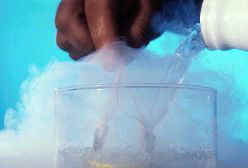 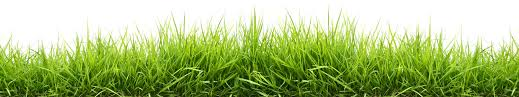 Fosfor 	P
Ontwikkeling van wortels
Rijping van vruchten en zaden
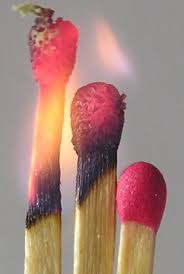 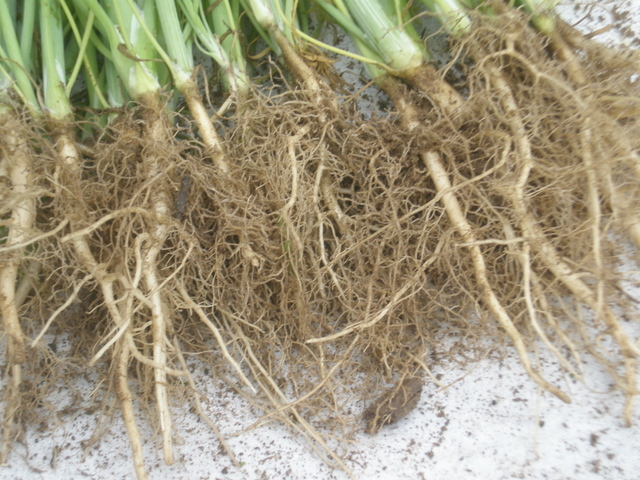 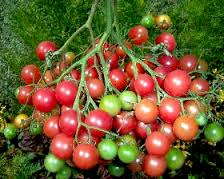 Kalium 	K
Voor de stevigheid van de celwanden, waardoor planten beter tegen droogte en vorst kunnen
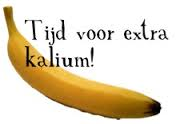 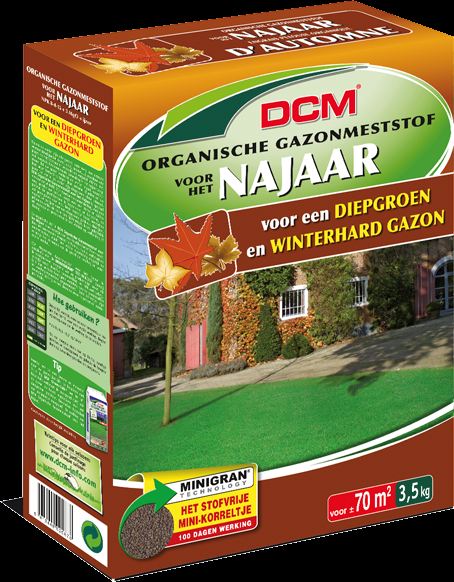 Calcium 	Ca
Stimuleert bodemleven(= vorming humus)
Verbetert de bodemstructuur
Verhoogt de pH (> voedingstoffen worden beter opgenomen)
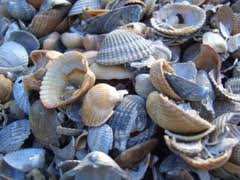 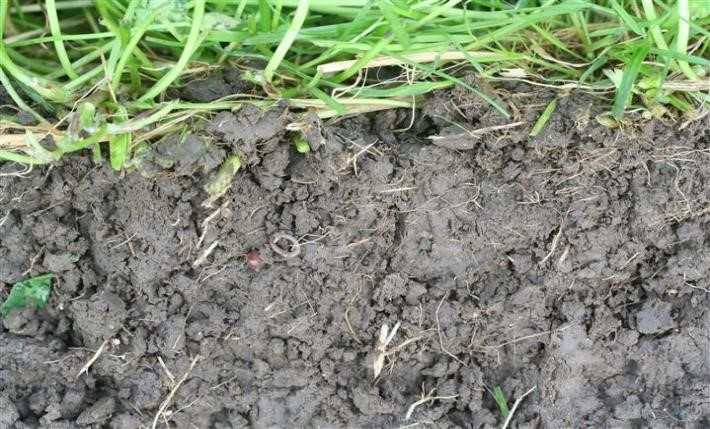 Zwavel 	S
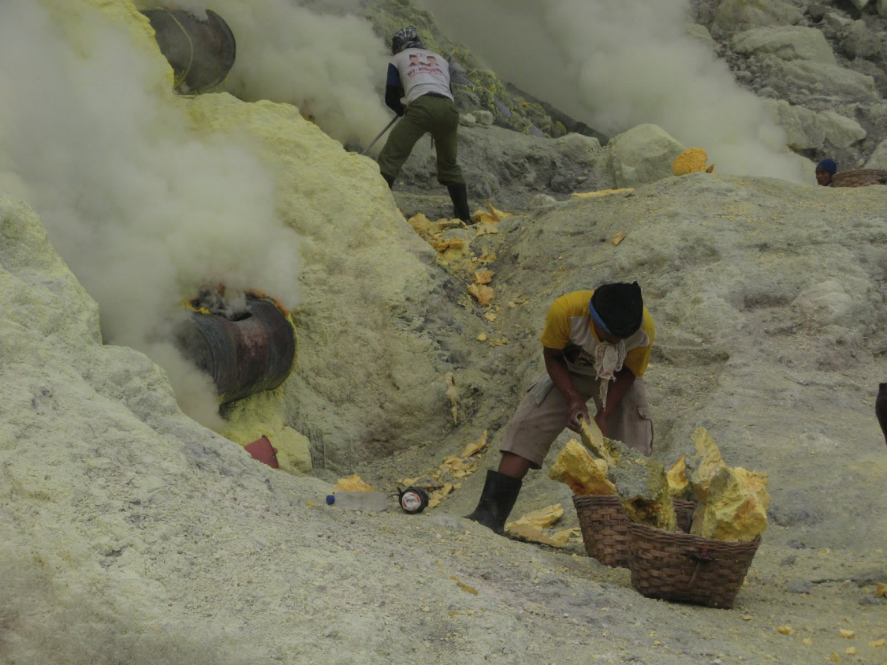 Voor eiwitten
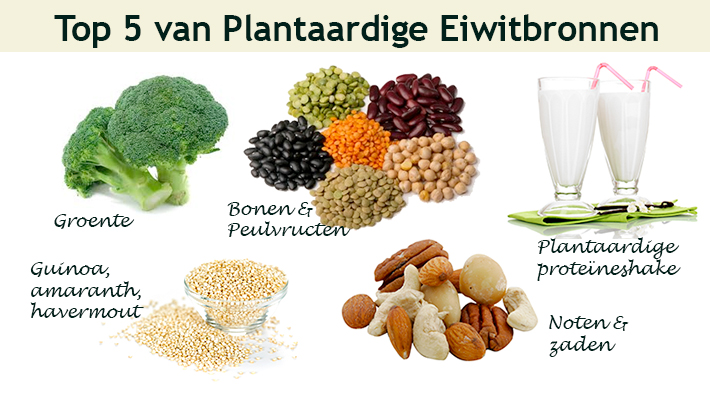 Magnesium	Mg
Bladgroenkorrels
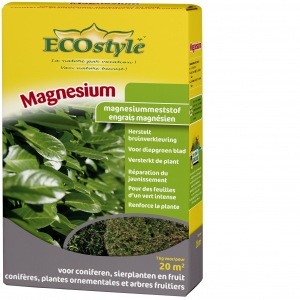 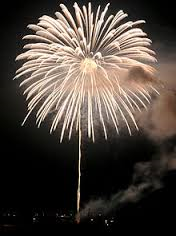 einde